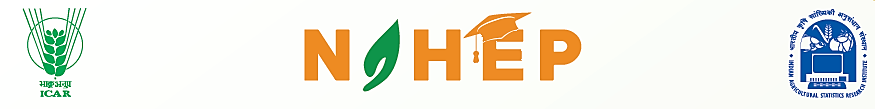 An Overview & Objectives of NAHEP Component 2A ActivityAcademic Management System (AMS)
Facilitator
Dr. R. C. Goyal
NAHEP, ICAR – IASRI, New Delhi
Agenda – 27 July 2020
Agenda – 28 July 2020
Activities under NAHEP Component 2A
Establishment of e-learning/m-learning LMS systems along with e-content creation of UG/PG courses for participating AUs.

Centralized e-Courses will be developed by participating university. 
Honorarium of Rs. 15,000/- per course unit will be provided to the faculty. 
Courses will be centrally hosted for the benefit of all the universities.
Activities under NAHEP Component 2A
Establishment of Virtual Classrooms with video streaming in participating AUs 
Virtual Classrooms will be created in 18 universities having SMART Boards, Cameras, visualizers, digital podium etc. 
Classes will be broadcasted from these classrooms 
Virtual Reality hardware and software will also be provided in these classrooms
Activities under NAHEP Component 2A
Web Hosting Services for hosting websites and applications of Aus


 
Webhosting of various applications, mobile apps and websites will be provided free-of-cost for the project period.
Activities under NAHEP Component 2A
Standardization and Implementation of Academic Management System (AMS) in participating AUs. 
AMS software along with centralized hosting will be provided. 
AMS will also be customized and implemented. 
AMS IASRI Team will provide training, updates of the software and second level support to the users.
University is required to engage at least 2-3 IT professionals to carry out the implementation and first level of user support
Activities under NAHEP Component 2A
Development of online disease and pest image database on various crops and live stocks for Artificial Intelligence based applications. 
Development of online/mobile application for disease and pest identification and management. 
Operational expenses and contractual staff will be provided based on the no. of attempted pests, diseases and crops, for universities with the basic capabilities of digital cameras etc.
Activities under NAHEP Component 2A
Development & implementation of next-generation management systems covering information, procurement, contract and financial management areas in 2 participating AUs 
Selection will be based on demand by university and its readiness to implement the system by a team constituted by competent authority. 
Development and implementation of Project Information and Management System for management and monitoring of research projects.
Academic Management System - AMS
AMS is a web enabled system for management of all  academic activities of the university. The system caters to the needs of different users: Dean, Registrar, Professor, Head, Guide, Faculty, Teacher, Student, Administrators and Officials for performing their assigned tasks. System has been designed in a modular approach with in-built workflows.
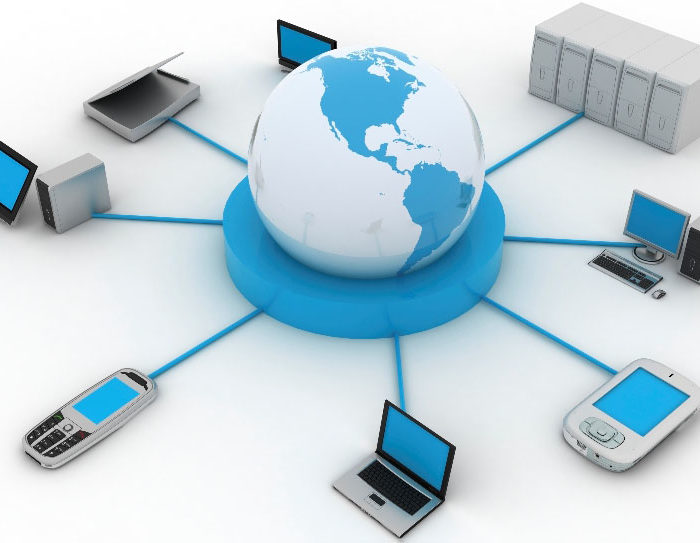 Benefits of using AMS
Transparency
Robustness
Efficient
Environment Friendly
User Friendly
Easy to Customize
Less Error Prone
Facilitates Automation
Real time statistics readily available
Academic Management SystemFive Modules
STUDENT MANAGEMENT
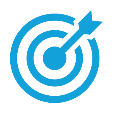 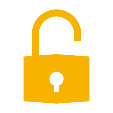 Profile Management
Fee Management
Course Selection
Check Attendance 
Check Grade
5
1
E-LEARNING
Share lectures in doc, pdf and video format
Upload E- content for the students.
2
4
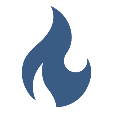 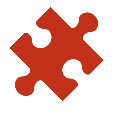 FACULTY MANAGEMENT
3
ADMINISTRATION MANAGEMENT
Profile Management
BOS Management
Class Scheduling 
Attendance Marking
Upload course content
COURSE MANAGEMENT

Manage Course
Offer Course
Allocate Faculty for course etc.
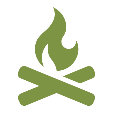 Approval of faculty and student
Add new college 
Add new discipline
Start/stop Semester registration
Reporting part of university and college
[Speaker Notes: © Copyright PresentationGO.com – The free PowerPoint template library]
AMS – Currently Operational
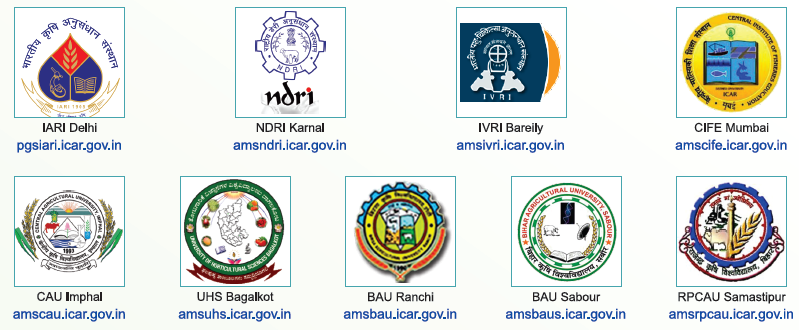 AMS – Recently Implemented
14
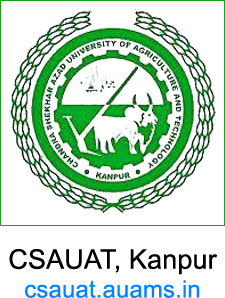 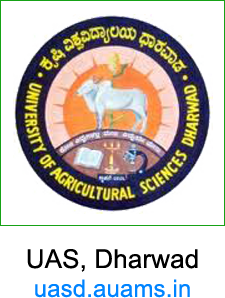 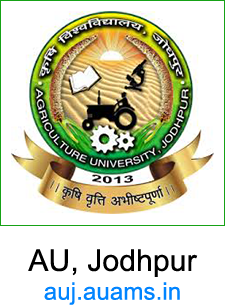 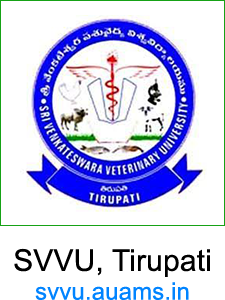 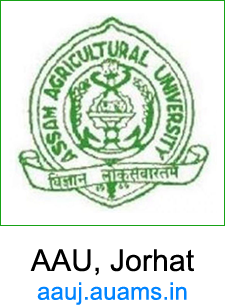 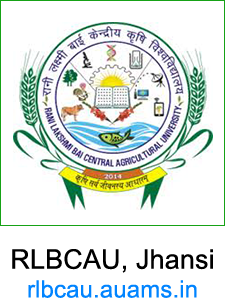 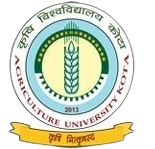 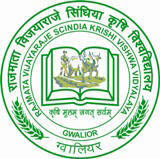 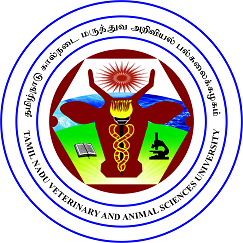 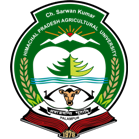 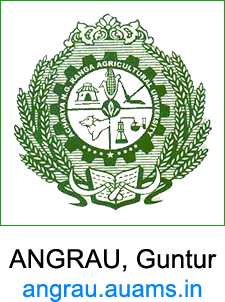 RVSKVV Gwalior
 rvskvv.auams.in
AU, Kota
 auk.auams.in
CSKHPKV Palampur
  cskhpkv.auams.in
Tanuvas, Chennai 
    Tanuvas.auams.in
February 9, 2021
AMS Users
Basic profile management
Multiple role Functionality
Manage Discipline 
Manage Colleges
Start/stop course registration
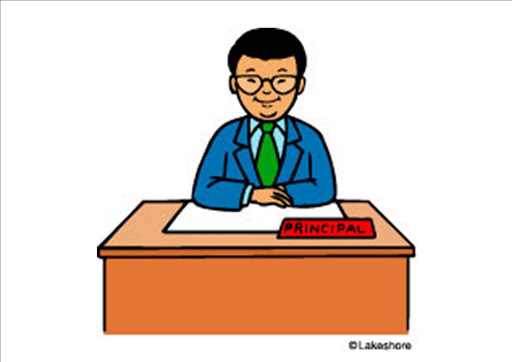 01
06
DEAN
Ams
userS
(ROLES).
Approval of faculties 
Approval of students
Approval of grades
Examination schedule
FACULTY
STUDENT
ADMIN
PROFESSOR/HEAD
GUIDE
Class Schudule
Mark student attendance
Upload course content
Assign grades to the sutdents
02
Offer Course for the sudents
Allocate Faculty
Allocate Guide
Approve Advisory committee
Couser Selection
Submit Fee
Check Daily basis attendance
Apply for certificates
Approval of students as a guide
Approval PPW and ORW
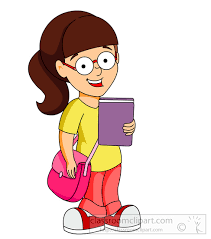 05
03
04
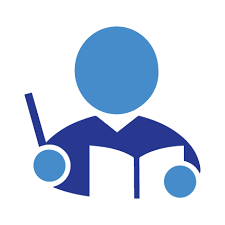 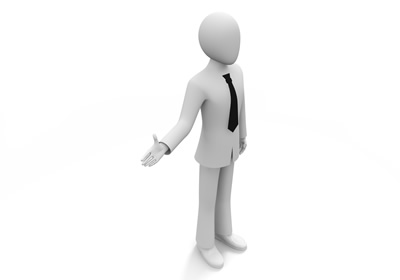 Add New Discipline
User : ADMIN
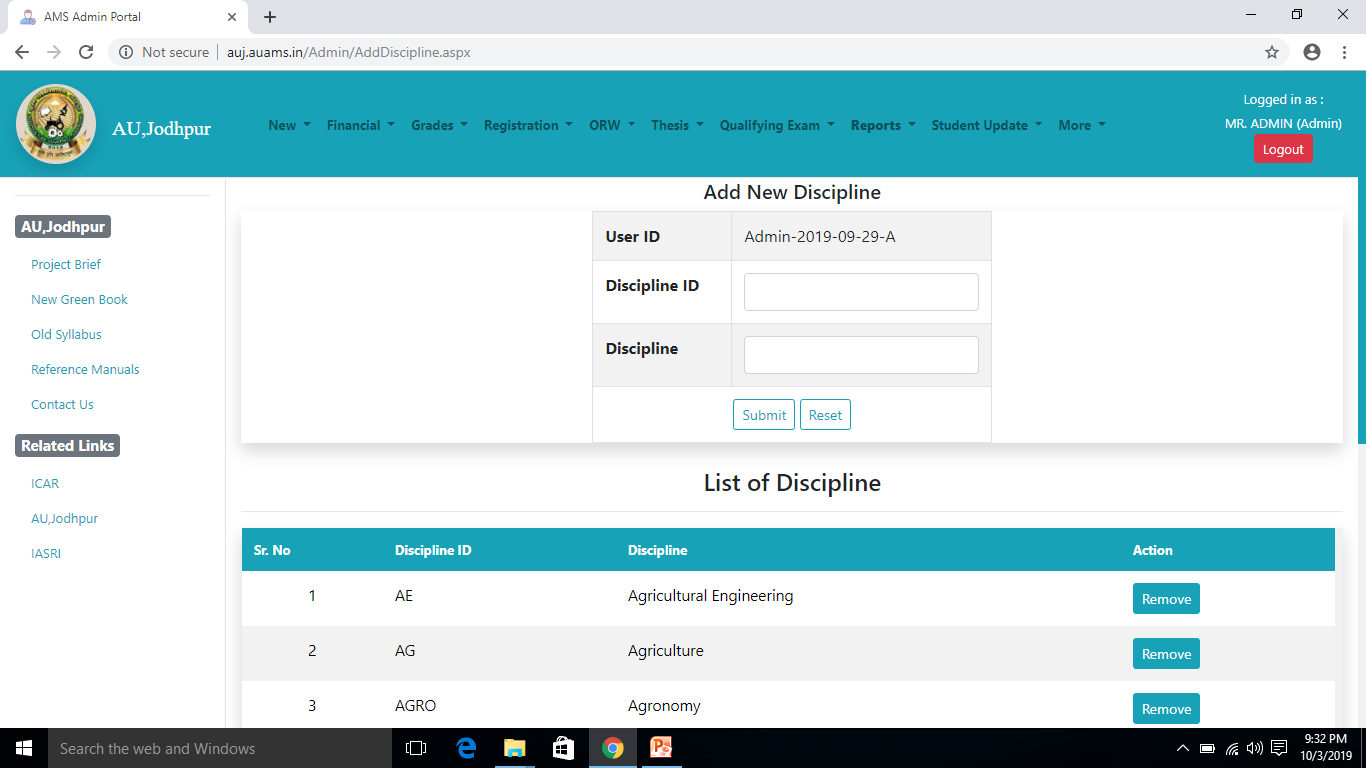 Assign Role To Faculty
User : ADMIN
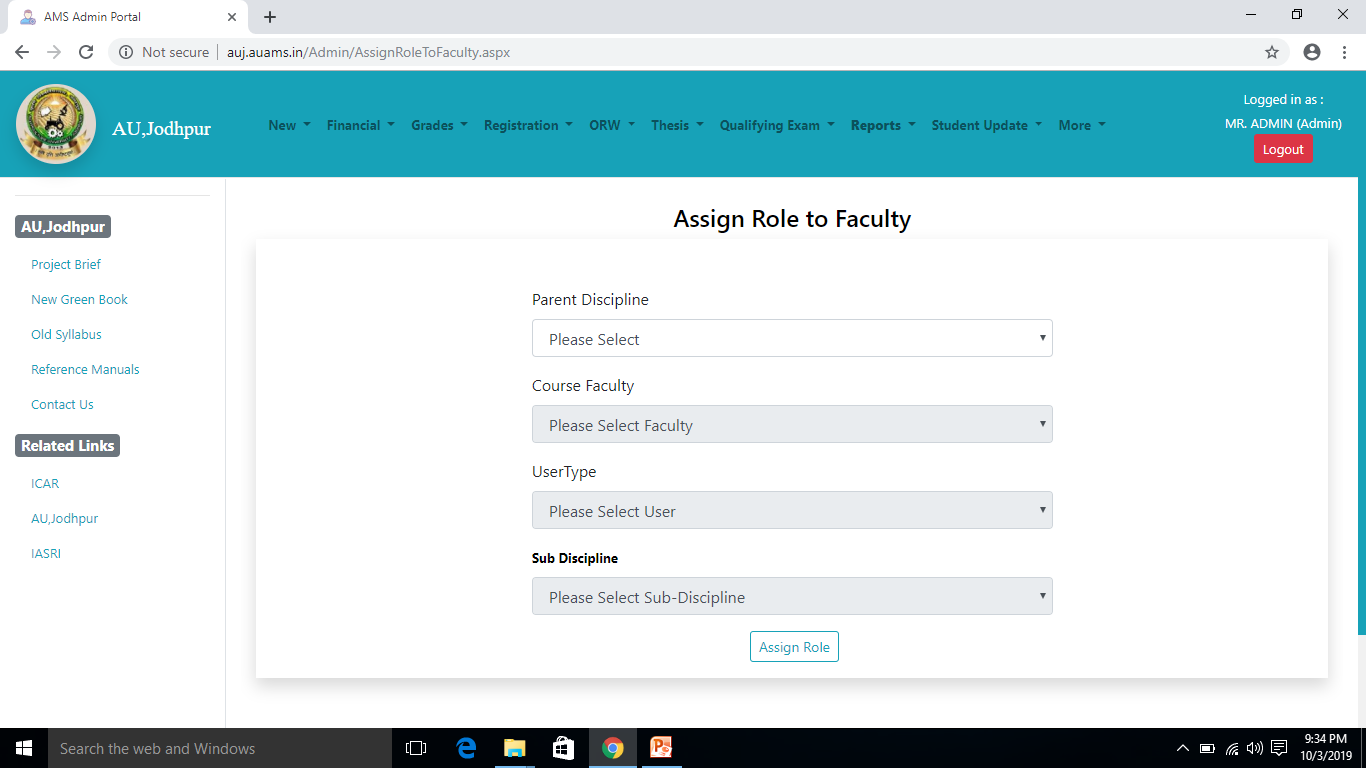 Academics Management System - Features -
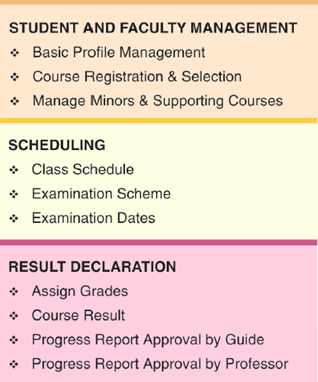 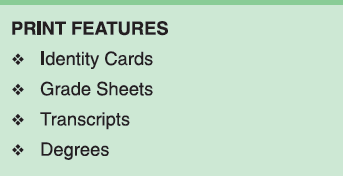 Academics Management System - Features -
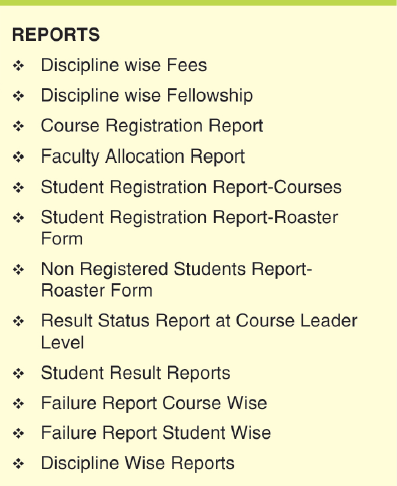 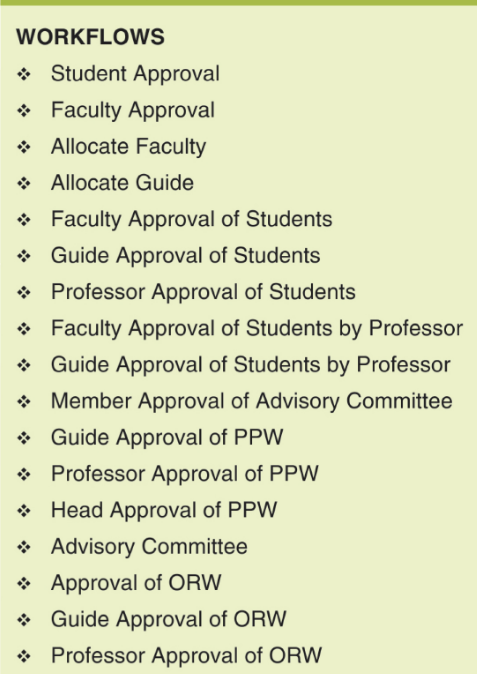 Academic Management System - AMS
Appraisal cum Master Data Requirements issues of AMS
Academic Management System - AMS
Appraisal cum Master Data Requirements issues of AMS
Academic Management System - AMS
Operational Architecture of AMS
Academic Management System - AMS
Operational Architecture of AMS (contd….)
Academic Management System - AMS
Operational Architecture of AMS (contd….)
Academic Management System - AMS
Operational Architecture of AMS (contd….)
Academic Management System - AMS
Operational Architecture of AMS (contd….)
Academic Management System - AMS
Data Management through AMS & Online Reporting System of AMS

Data Entry/Editing & Validation by different class of users
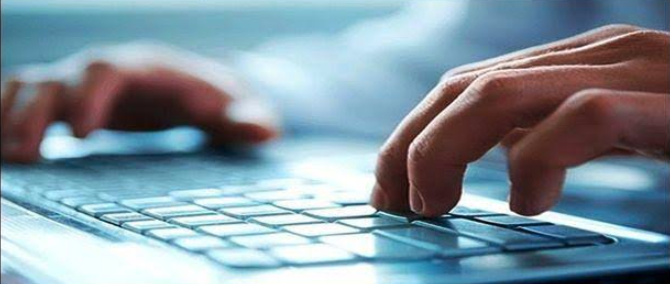 AMS – ADMIN Features List – 1
Discussion on Functionalities available for Admin
AMS – ADMIN Features List – 2
Discussion on Functionalities available for Admin
AMS – PROFESSORS Features List – 1
Discussion on Functionalities Available for Professor/Head
AMS – PROFESSORS Features List – 2
Discussion on Functionalities Available for Professor/Head
Add Course
User : Professor Head
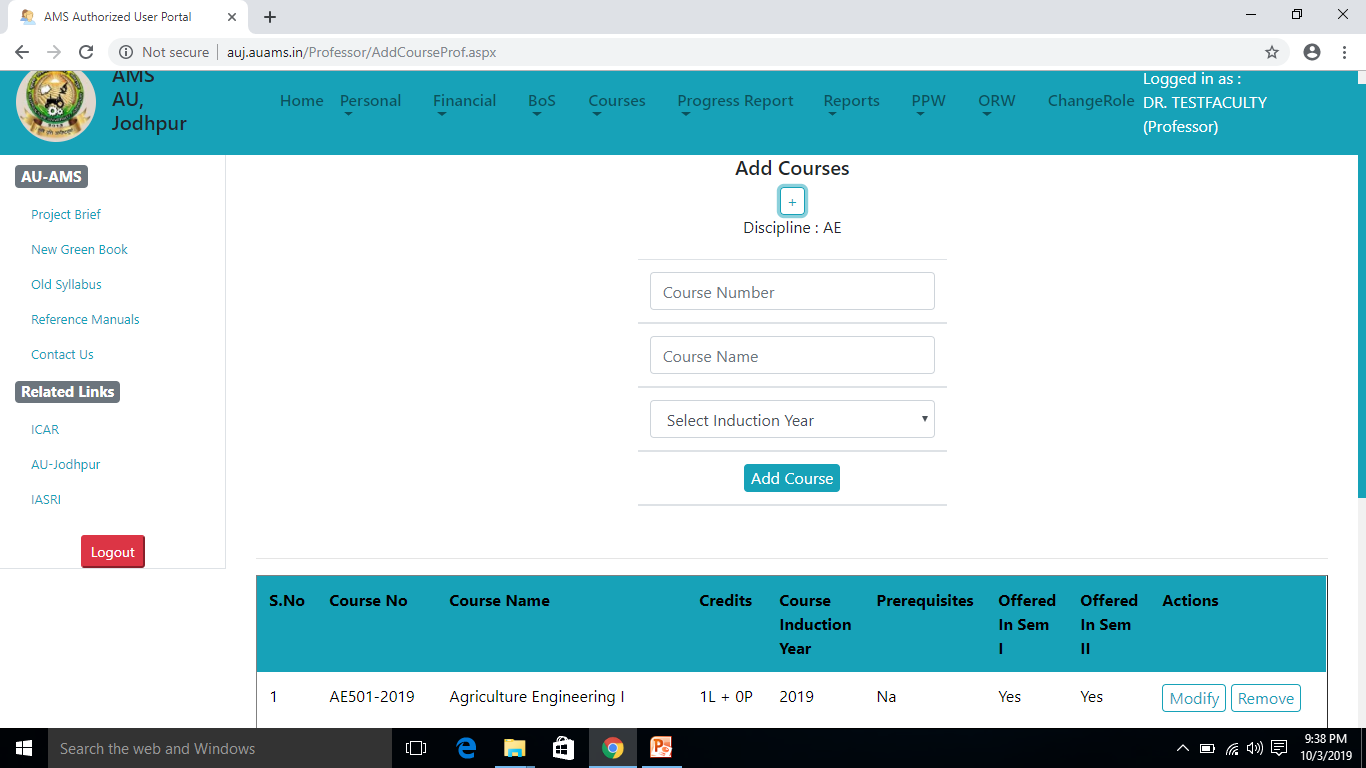 Offer Courses (Year & Semester-wise)
User : Professor Head
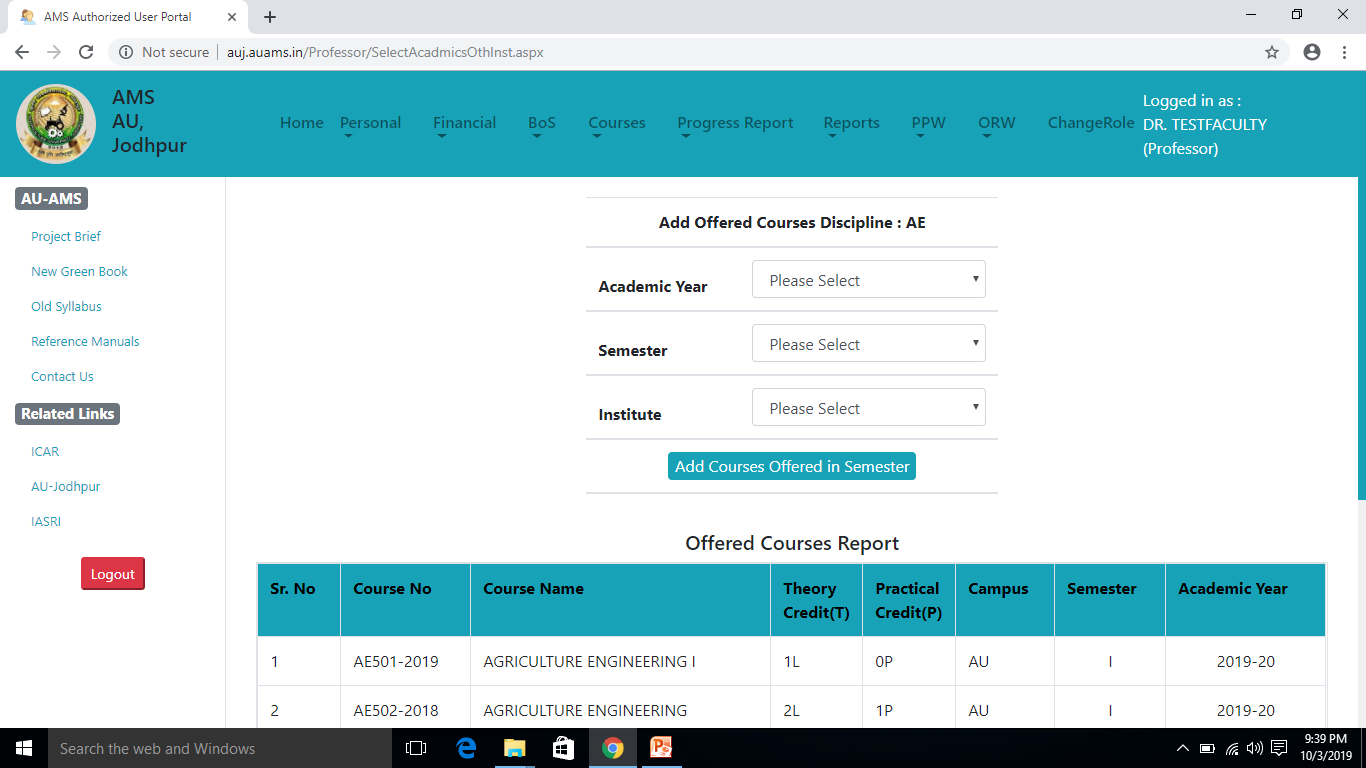 Allocate Faculty/ Course Teacher
User : Professor Head
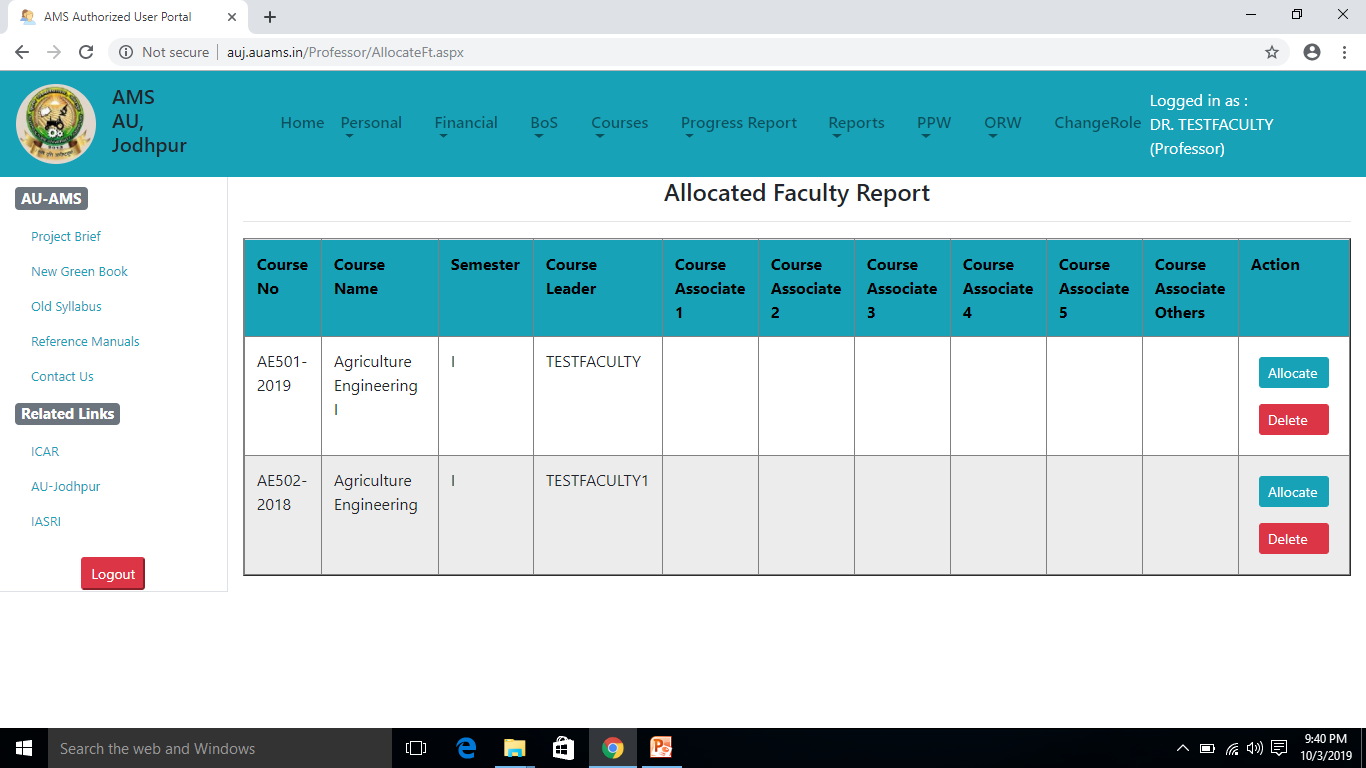 Guide Allocation
User : Professor Head
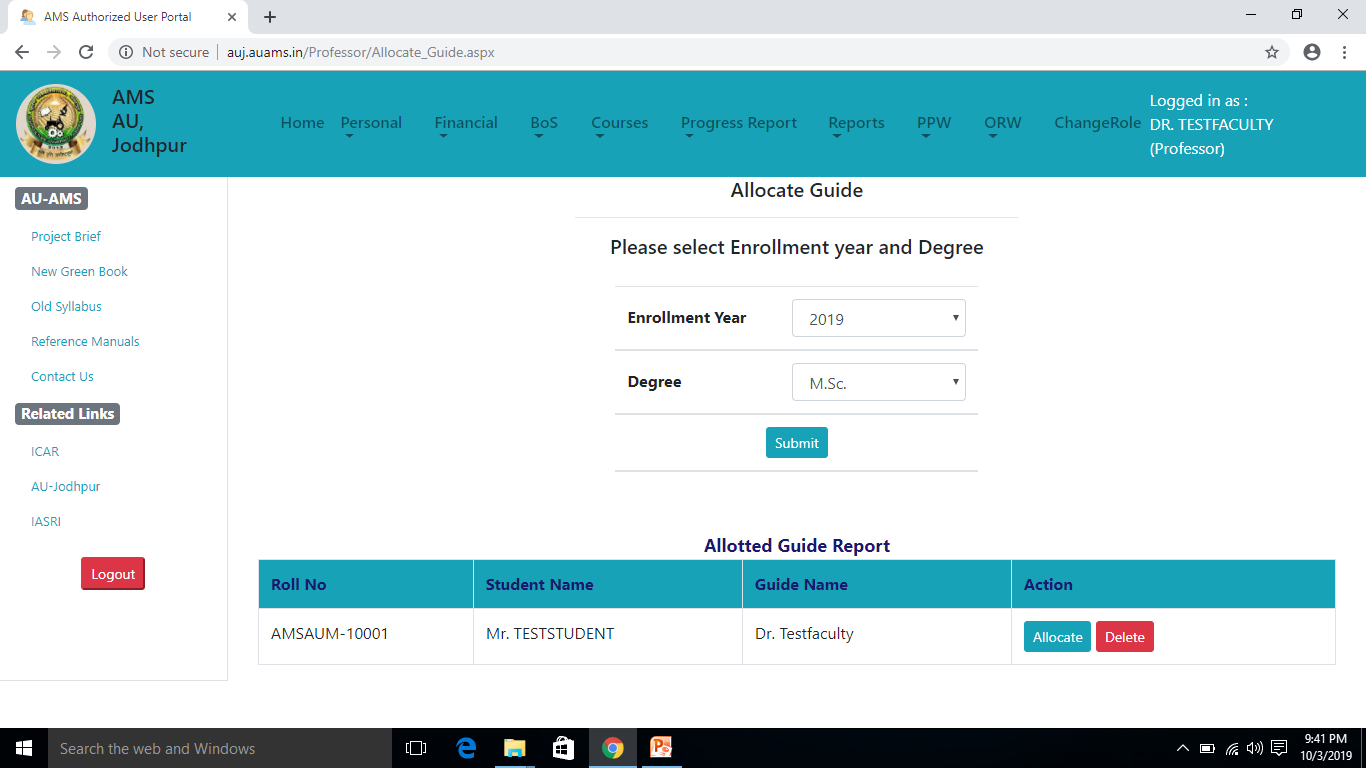 AMS – GUIDE & FACULTY Features
Discussion on Functionalities Available for Faculty
Course Scheduling
User : COURSE TEACHER
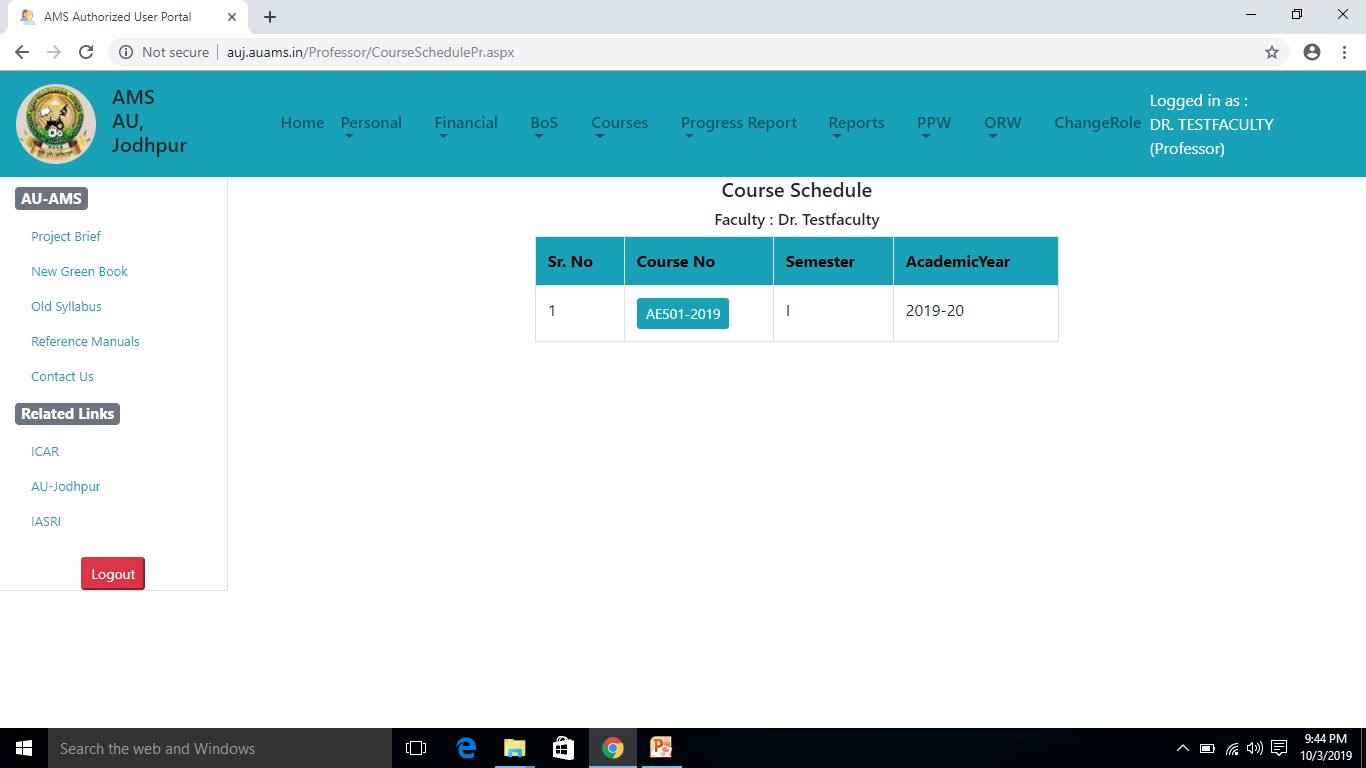 AMS – STUDENTS Features
Discussion on Functionalities Available for Students
Academic Management System - AMS
Miscellaneous Snapshots – Course Report
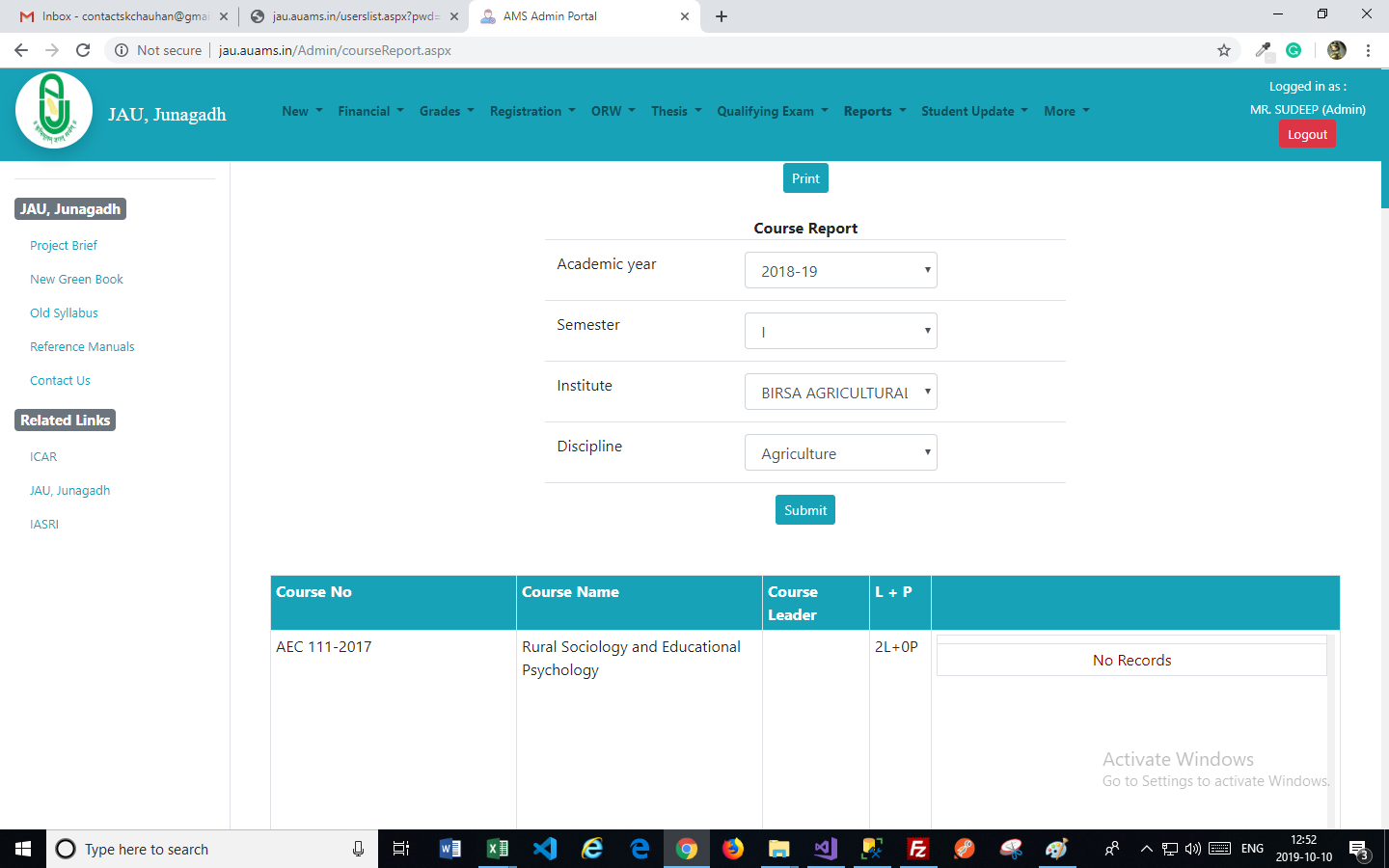 Academic Management System - AMS
Miscellaneous Snapshots – Course Report (contd…)
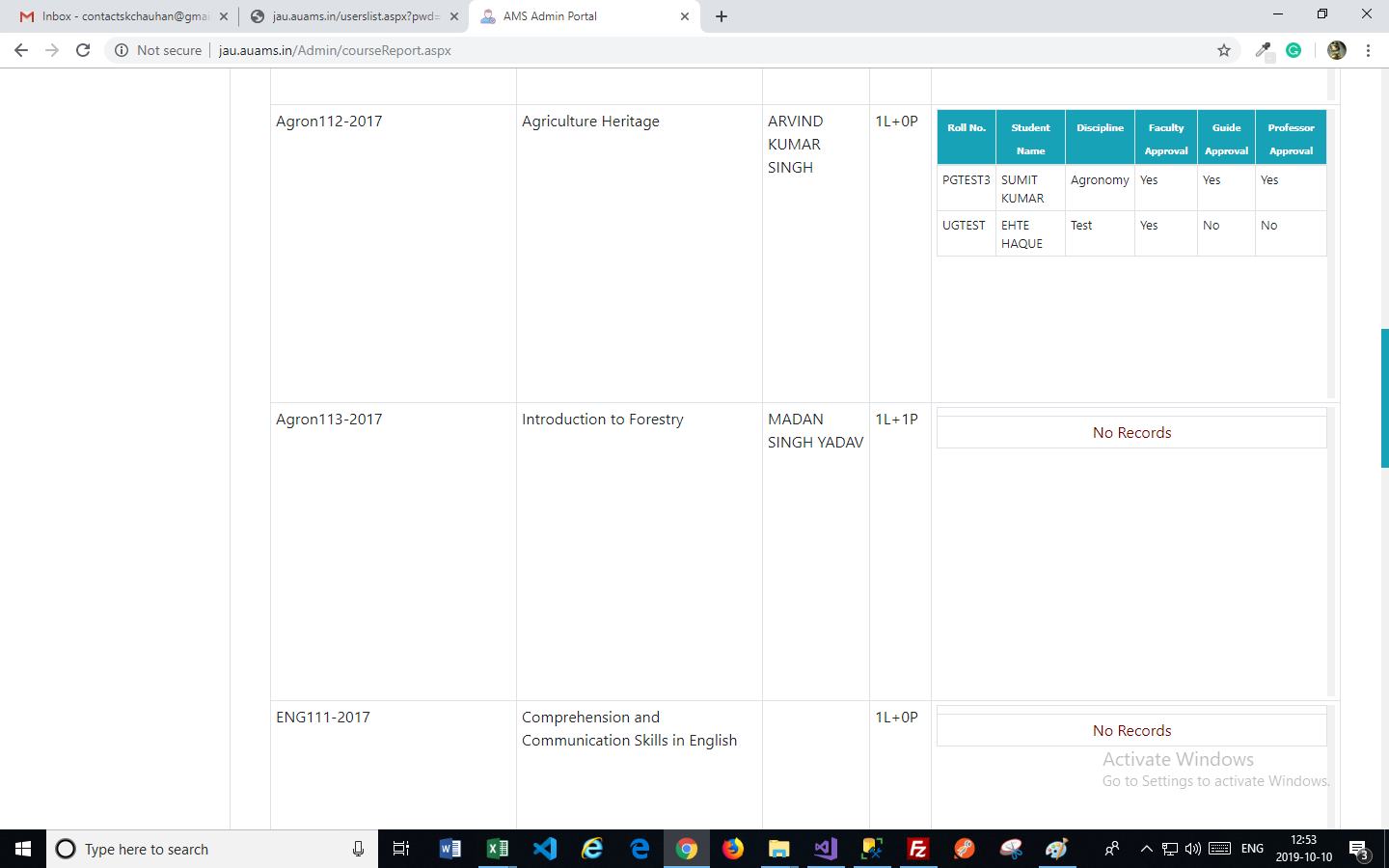 Academic Management System - AMS
Miscellaneous Snapshots – Discipline-wise Fee Details
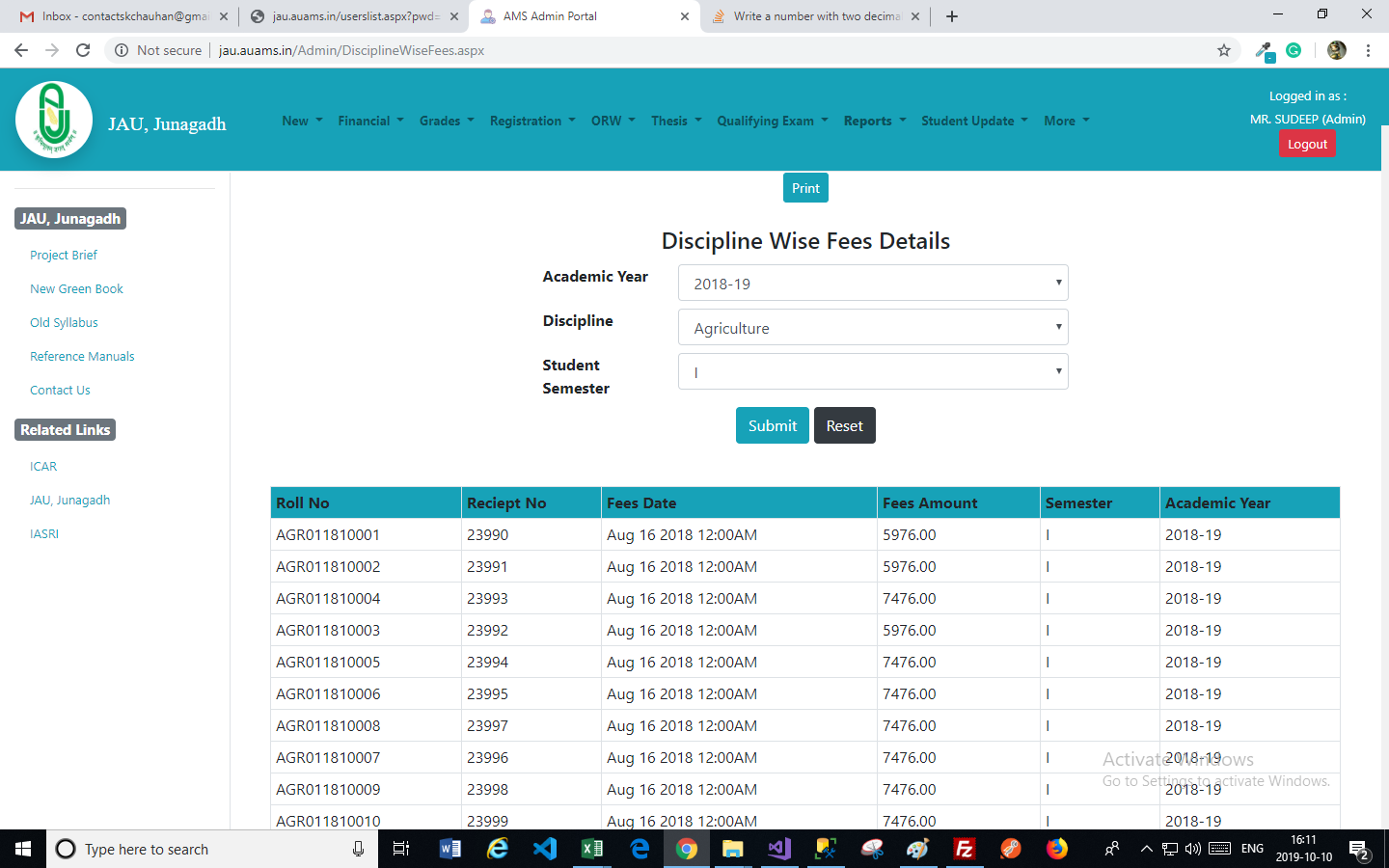 Academic Management System - AMS
Miscellaneous Snapshots  – Discipline wise Report
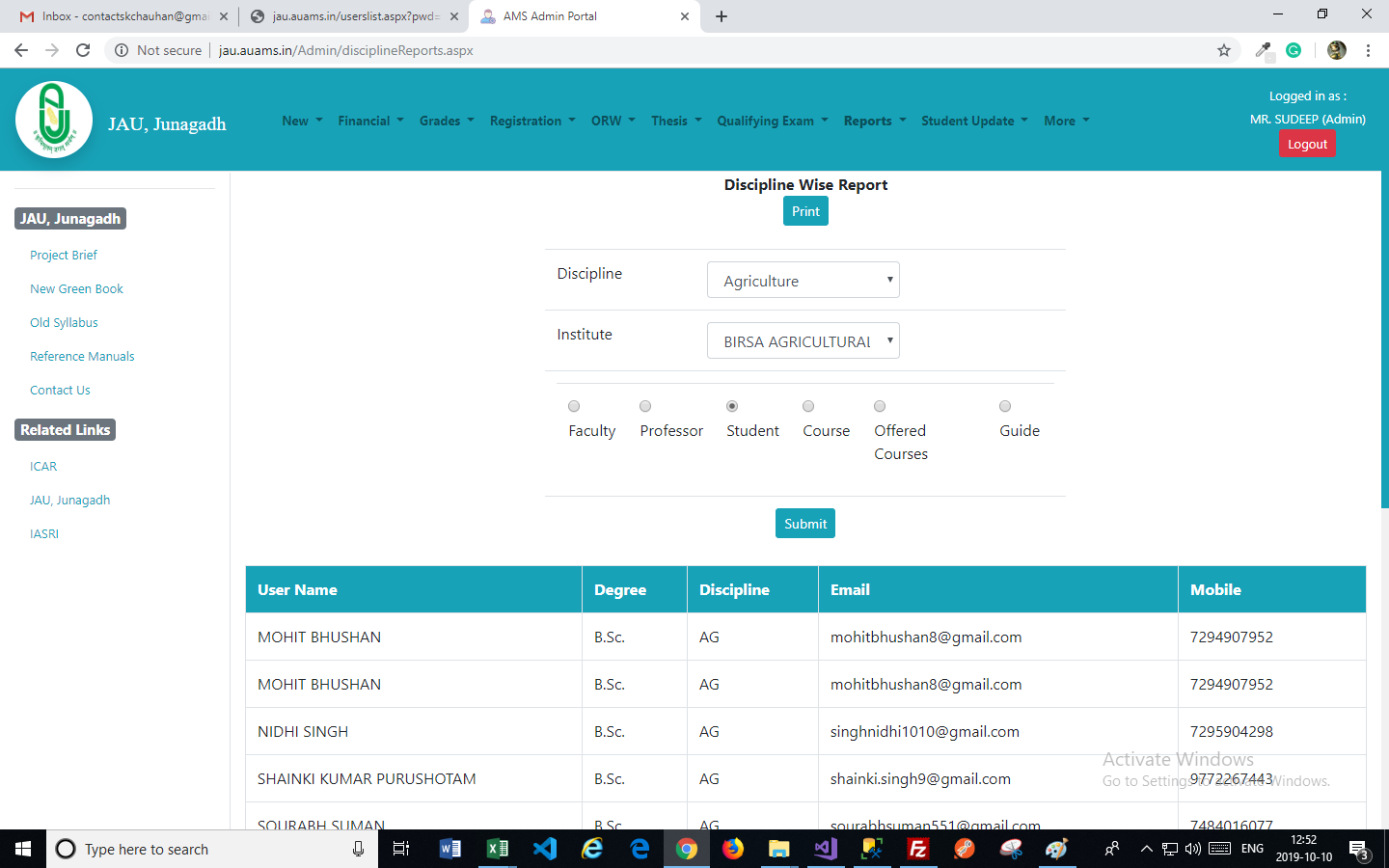 Academic Management System - AMS
Miscellaneous Snapshots - Faculty Allocation Report
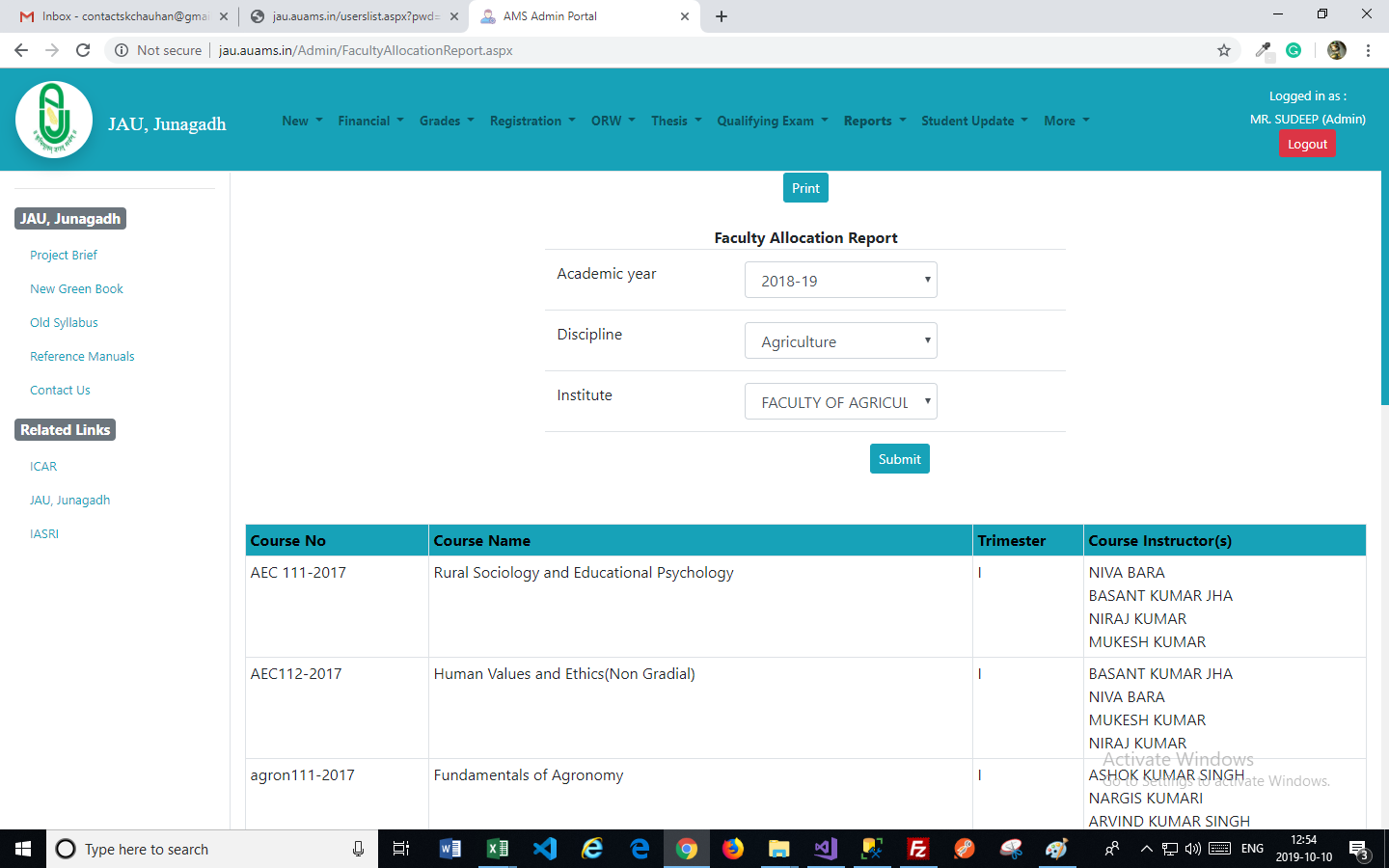 Academic Management System - AMS
Miscellaneous Snapshots - List of Students having Photo
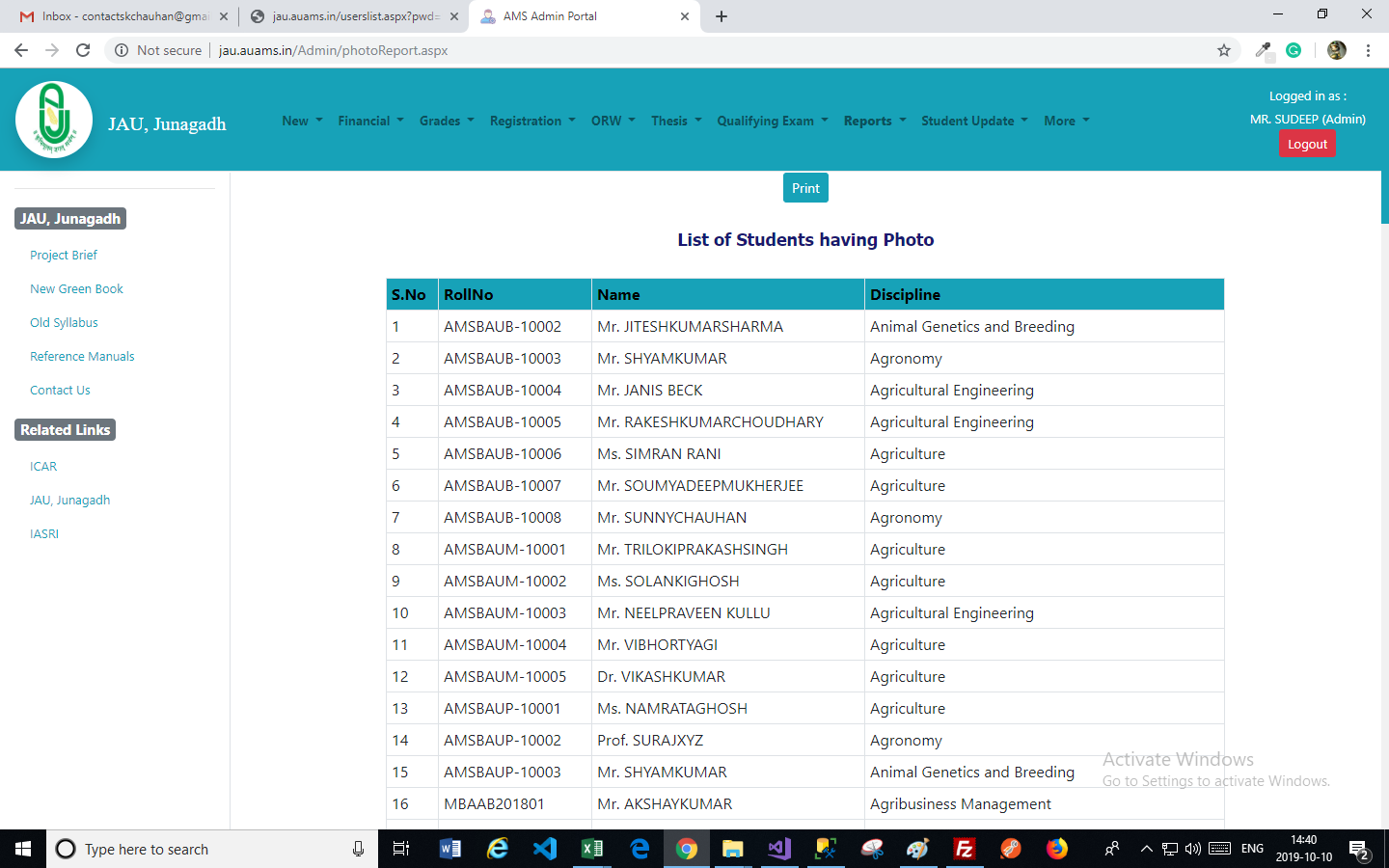 Academic Management System - AMS
Miscellaneous Snapshots – Roaster Form Not Submitted By Students
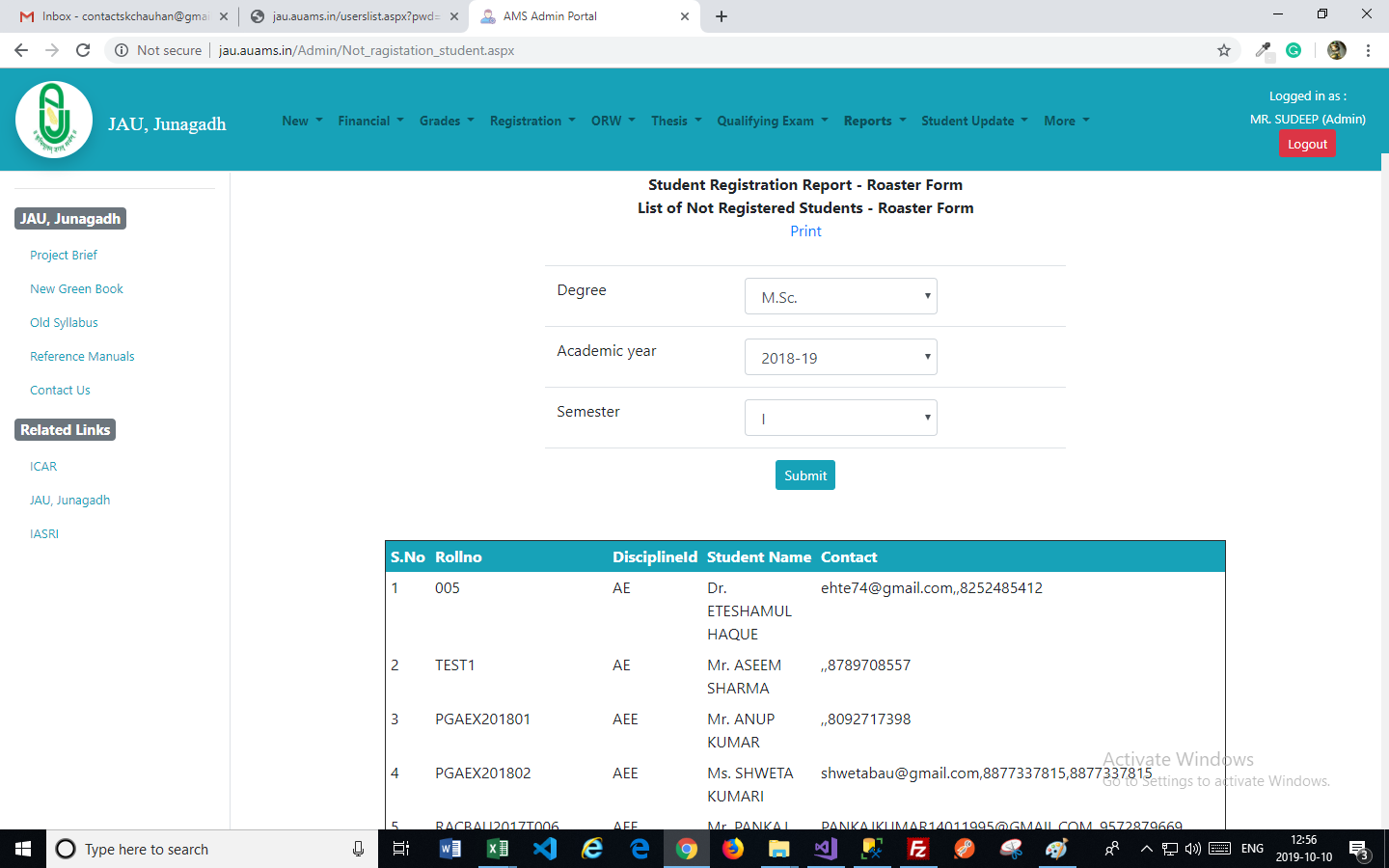 Academic Management System - AMS
Miscellaneous Snapshots - Registration Roaster Report
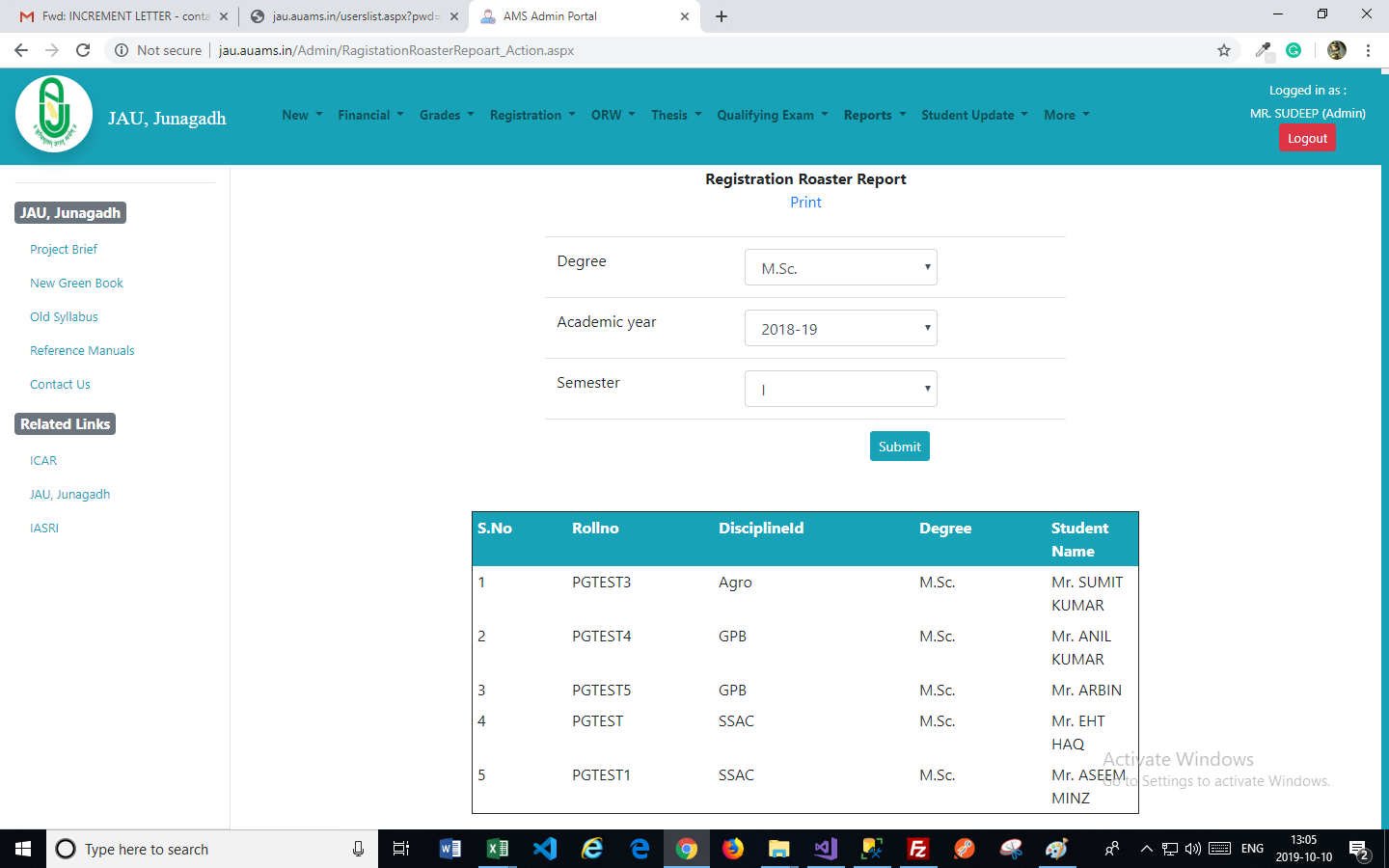 Academic Management System - AMS
Miscellaneous Snapshots - Student Course Remark
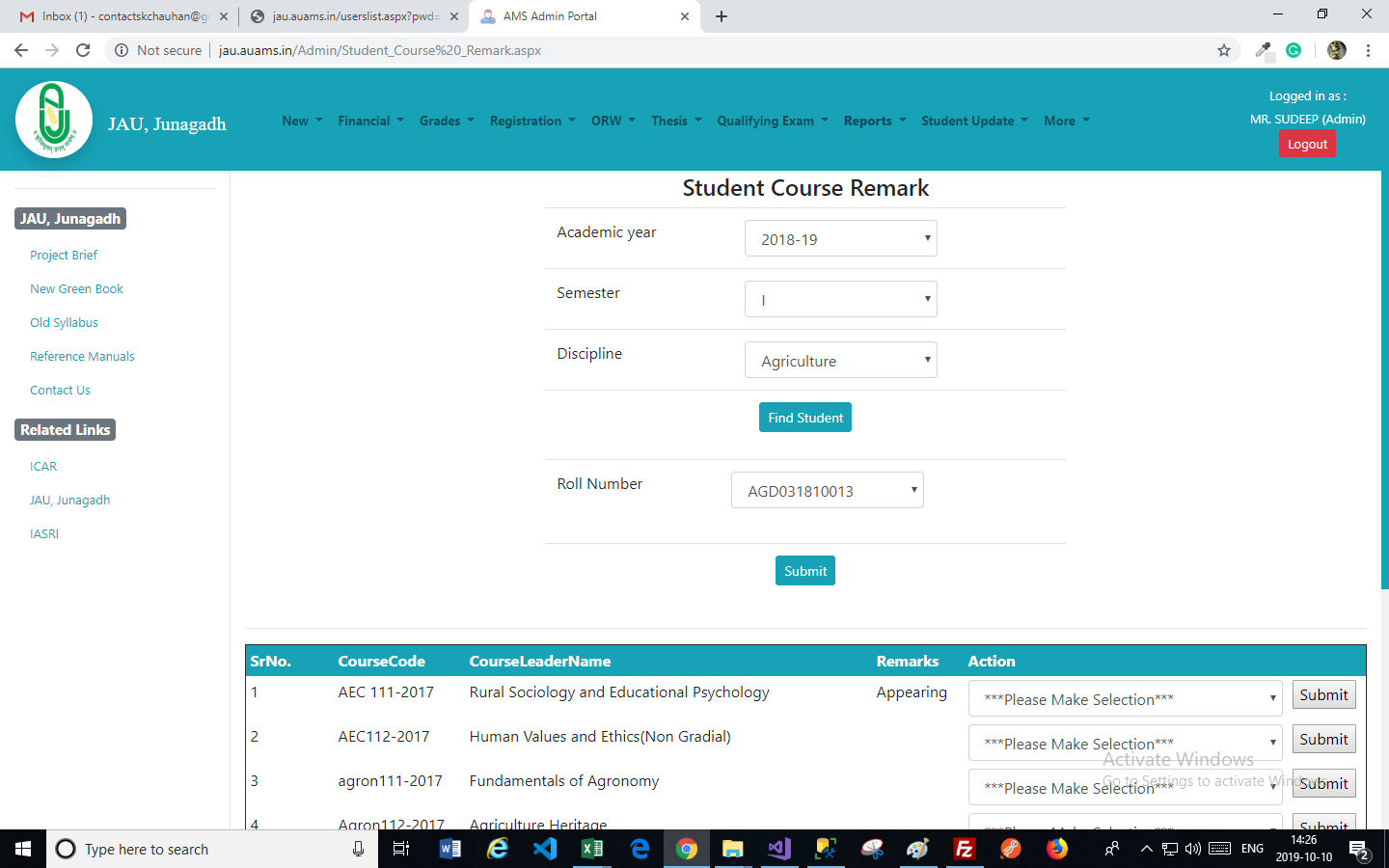 Academic Management System - AMS
Miscellaneous Snapshots – Thesis Qualifying Data Report
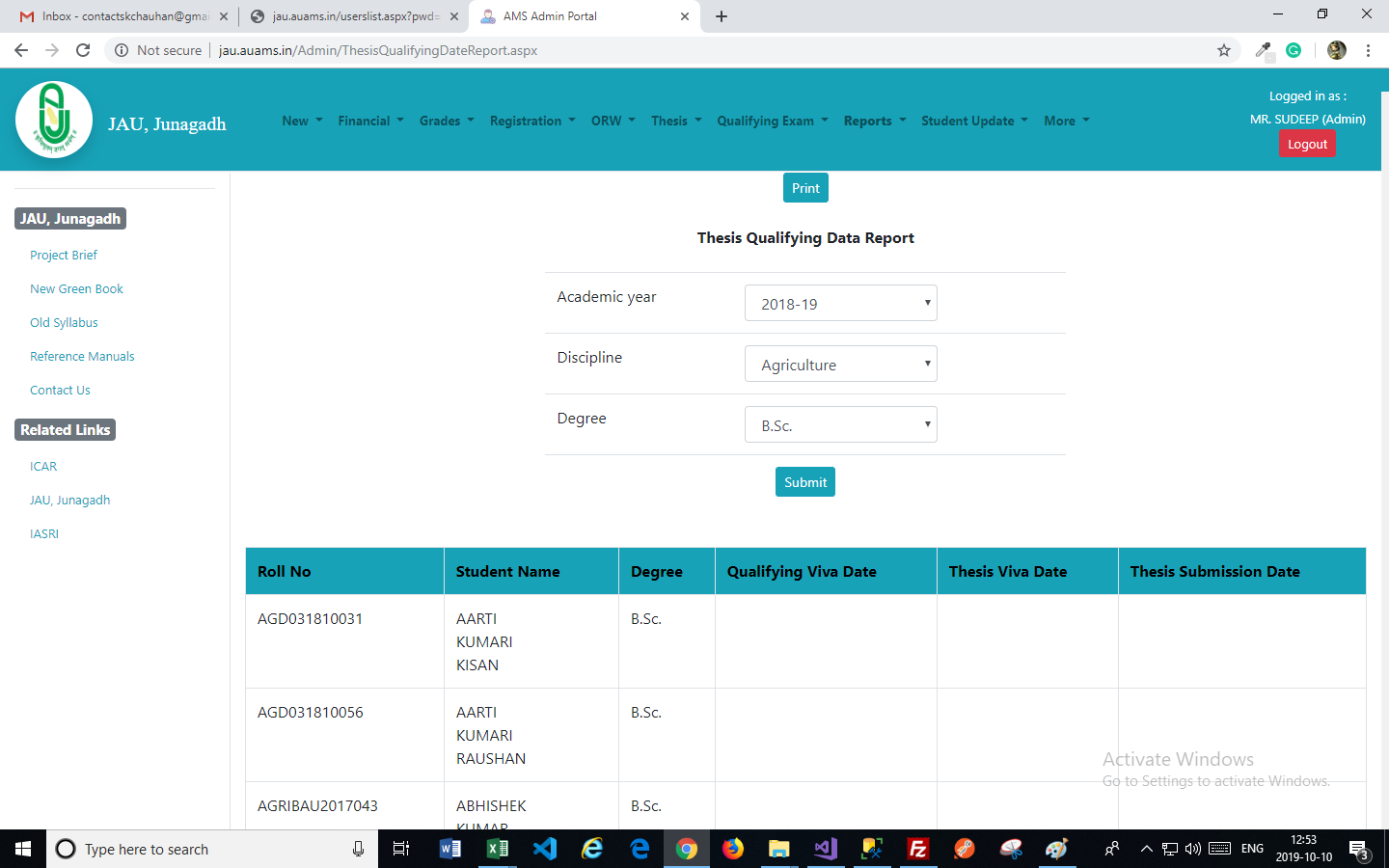 Academic Management System - AMS
Miscellaneous Snapshots – View Users
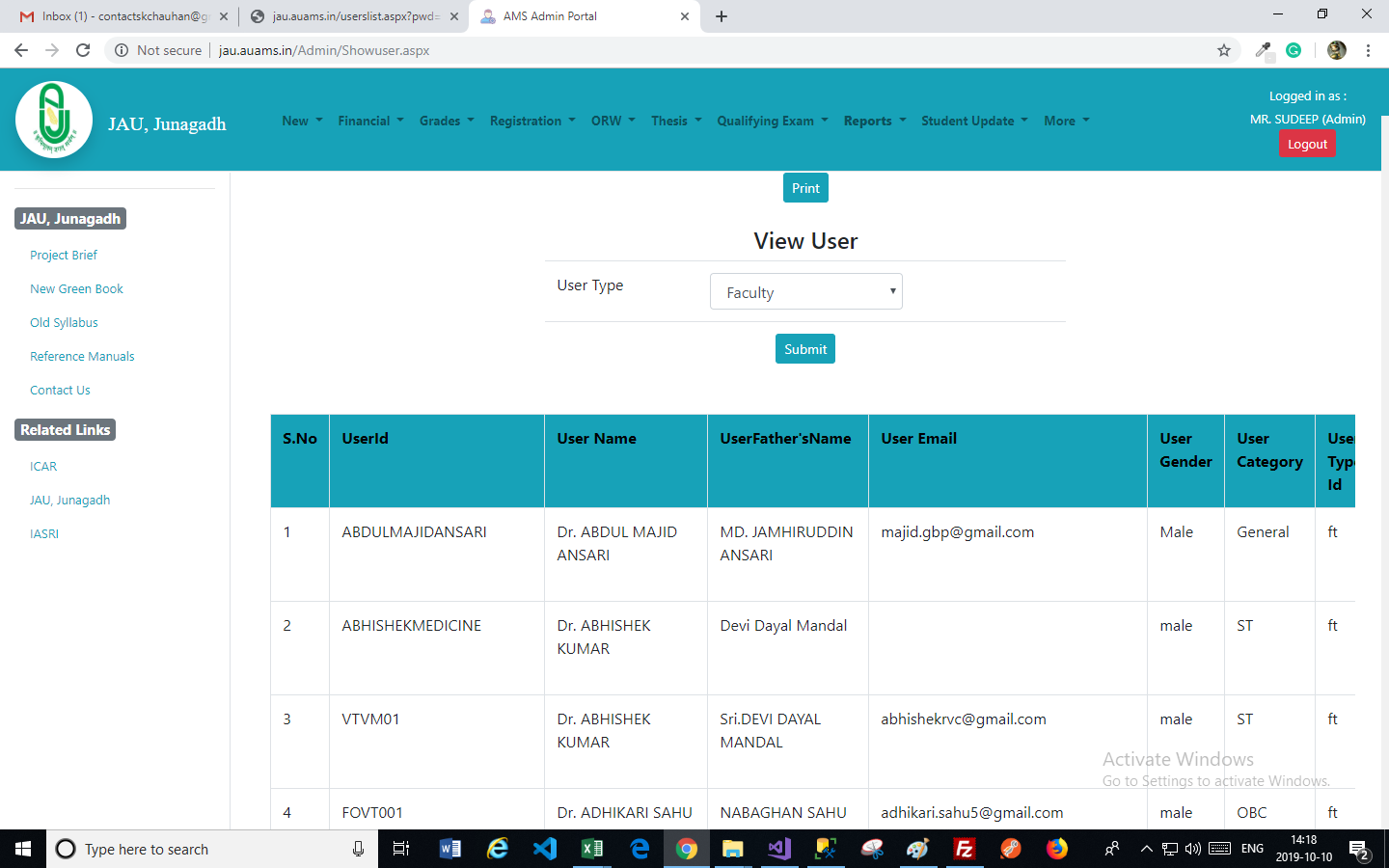 Online Fee Payment
User : STUDENT
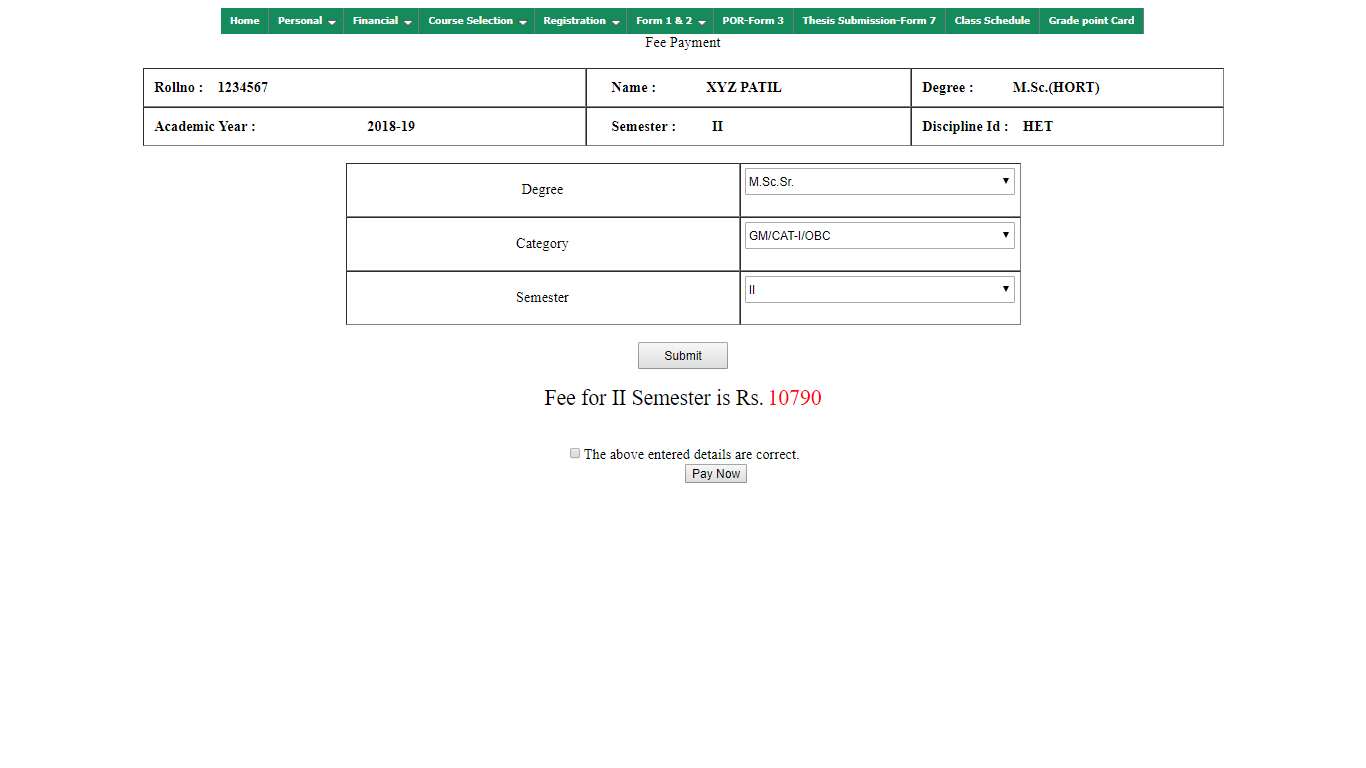 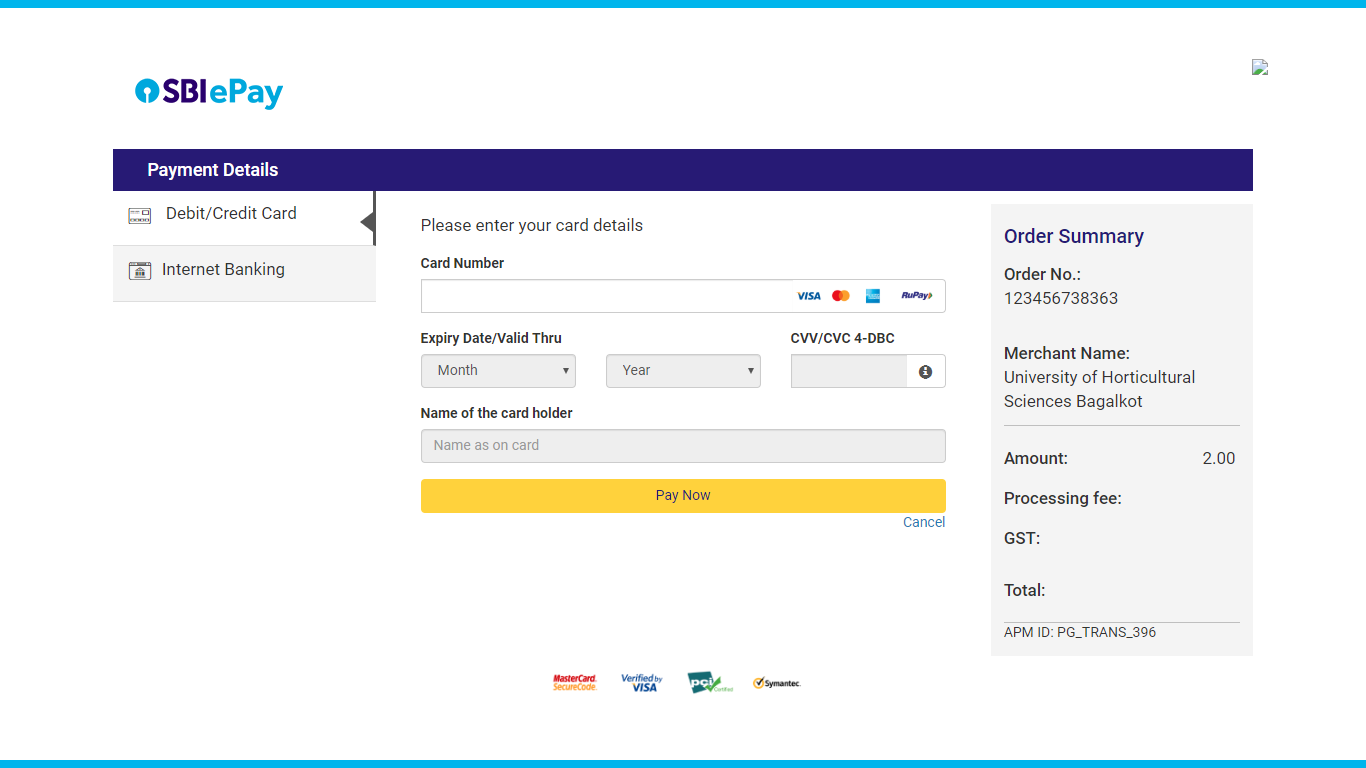 Registration of Courses
User : STUDENT
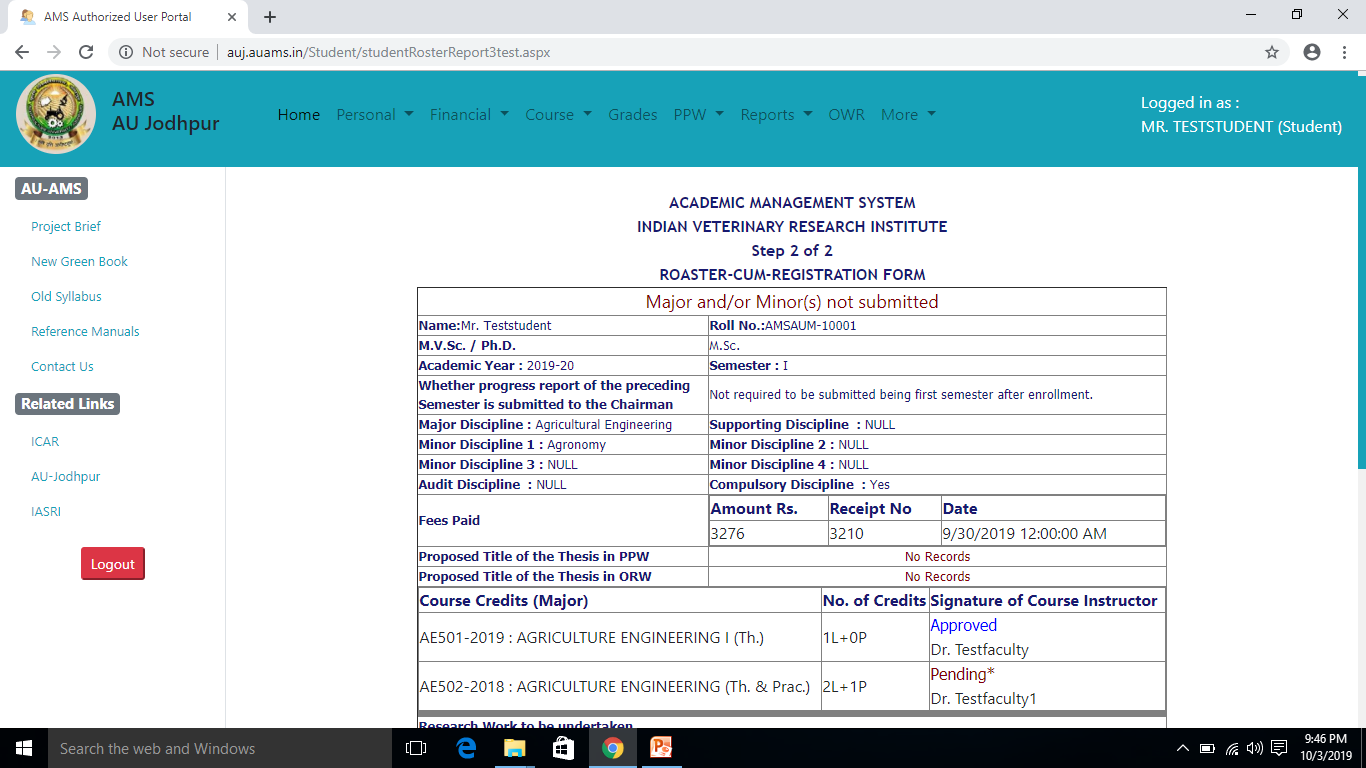 Select Advisory Committee
User : STUDENT
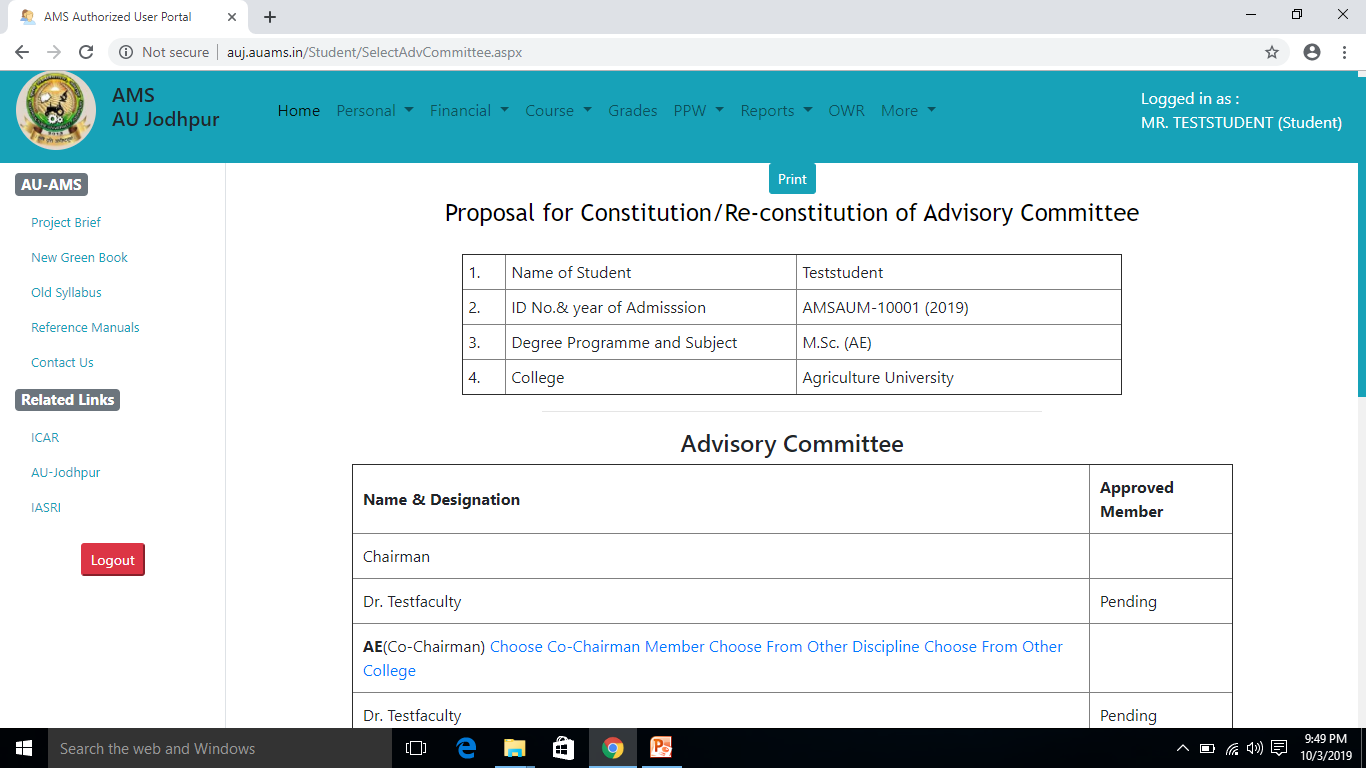 Thesis Title Submission
User : STUDENT
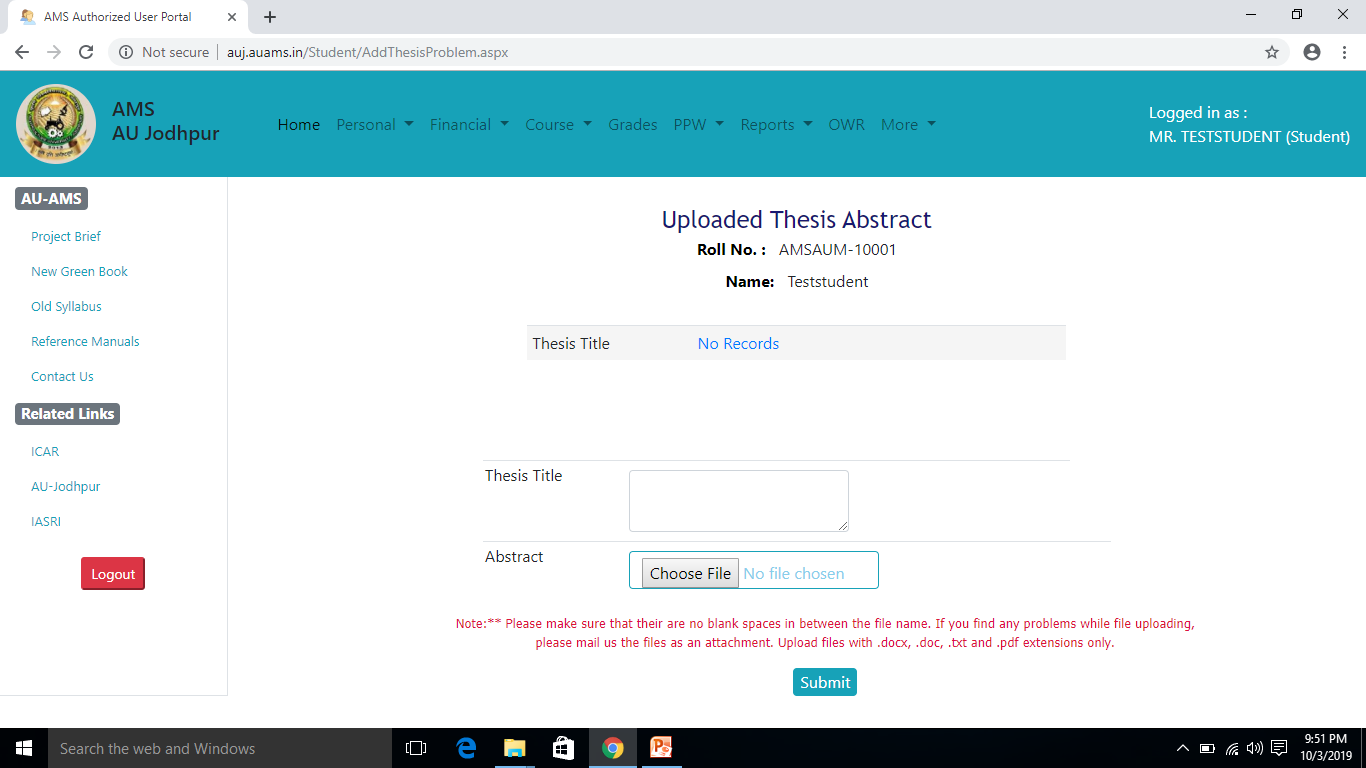 Thank You